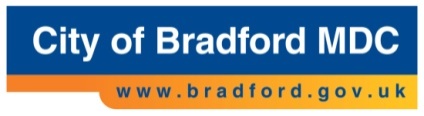 Future House Open Evening 
10 December 2014
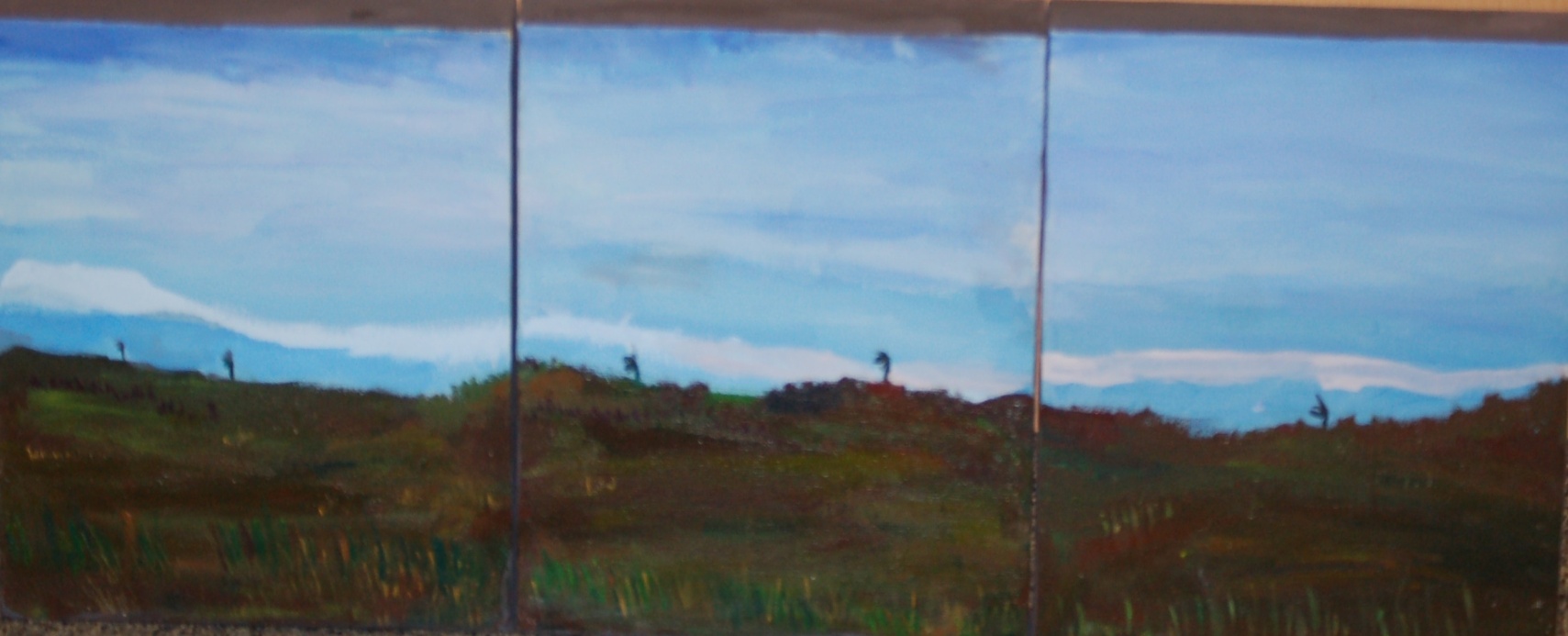 Winner of the Primary Age Range
Umir Khan, Year 6 of Peel Park Primary School
‘Bradford Landscape’
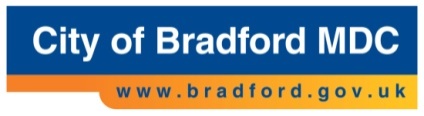 Future House Open Evening 
10 December 2014
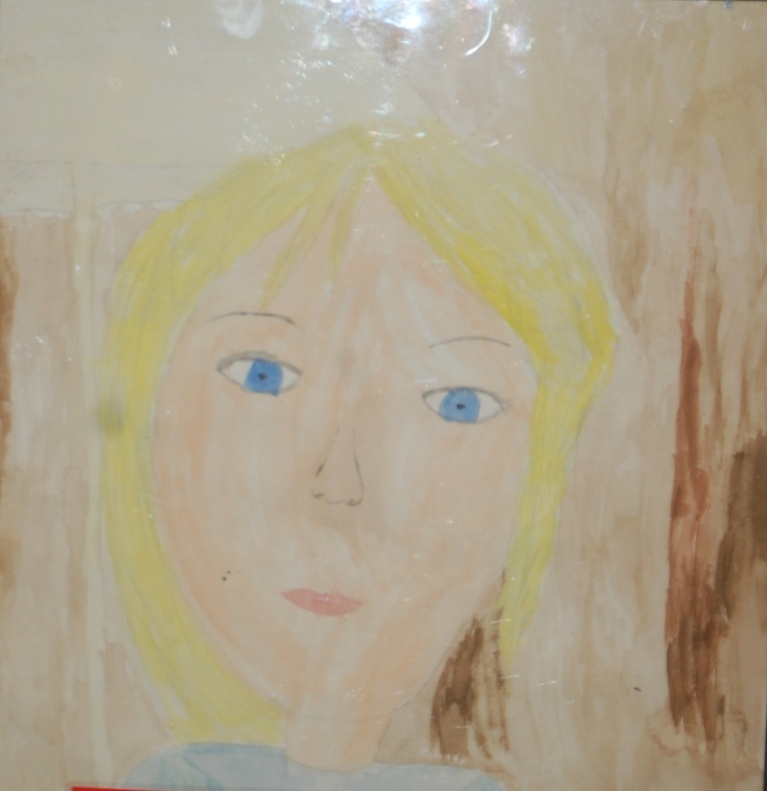 Runner Up Primary Age Range
Greer Mitchell, Year 5 of St John The Evangelist Catholic Primary School
‘Untitled’
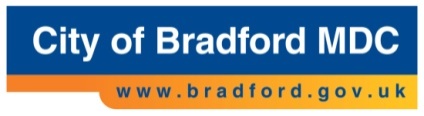 Future House Open Evening 
10 December 2014
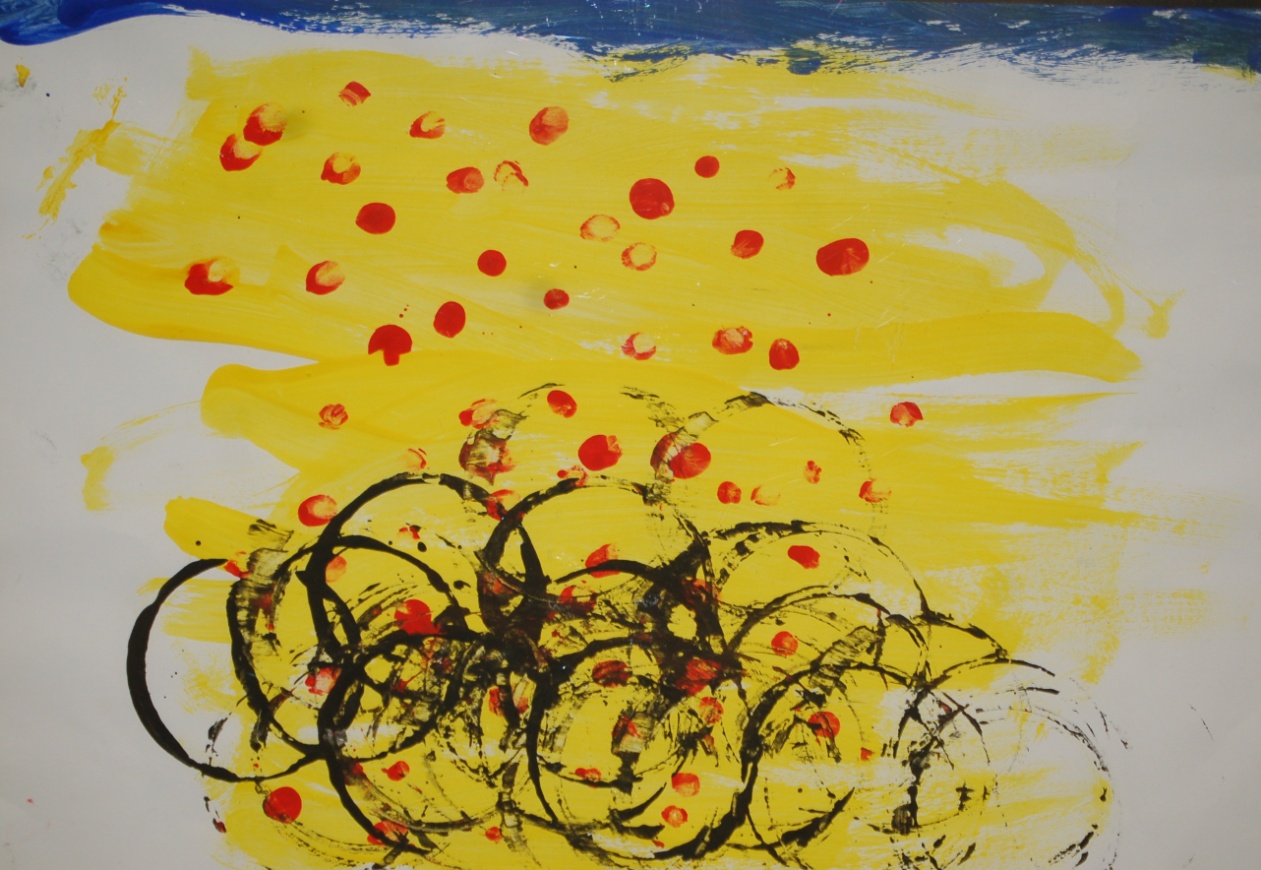 Runner Up Primary Age Range
Kyla Harris, Year 1 of Myrtle Park Primary School
‘Abstract Cyclists’
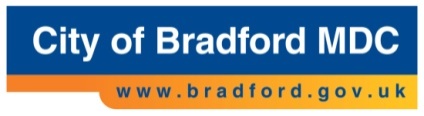 Future House Open Evening 
10 December 2014
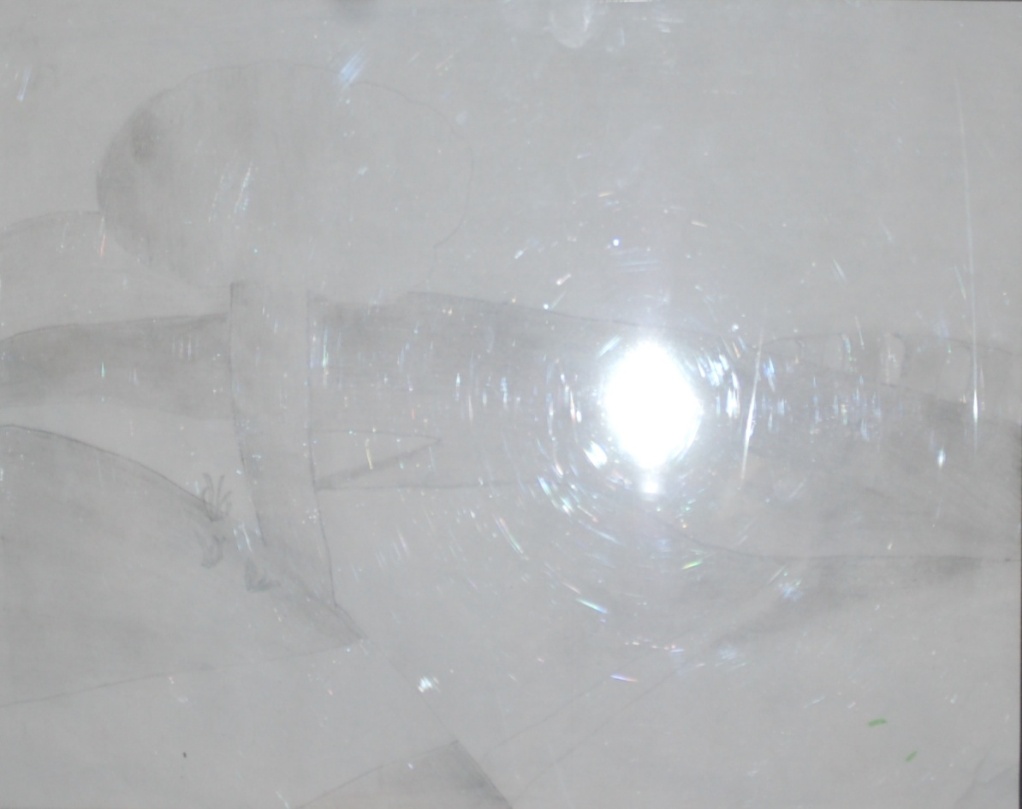 Runner Up Primary Age Range
Jake C, Year 5 of St Joseph’s Catholic Primary Keighley
‘Rural Landscape’
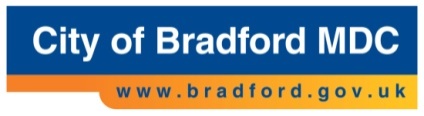 Future House Open Evening 
10 December 2014
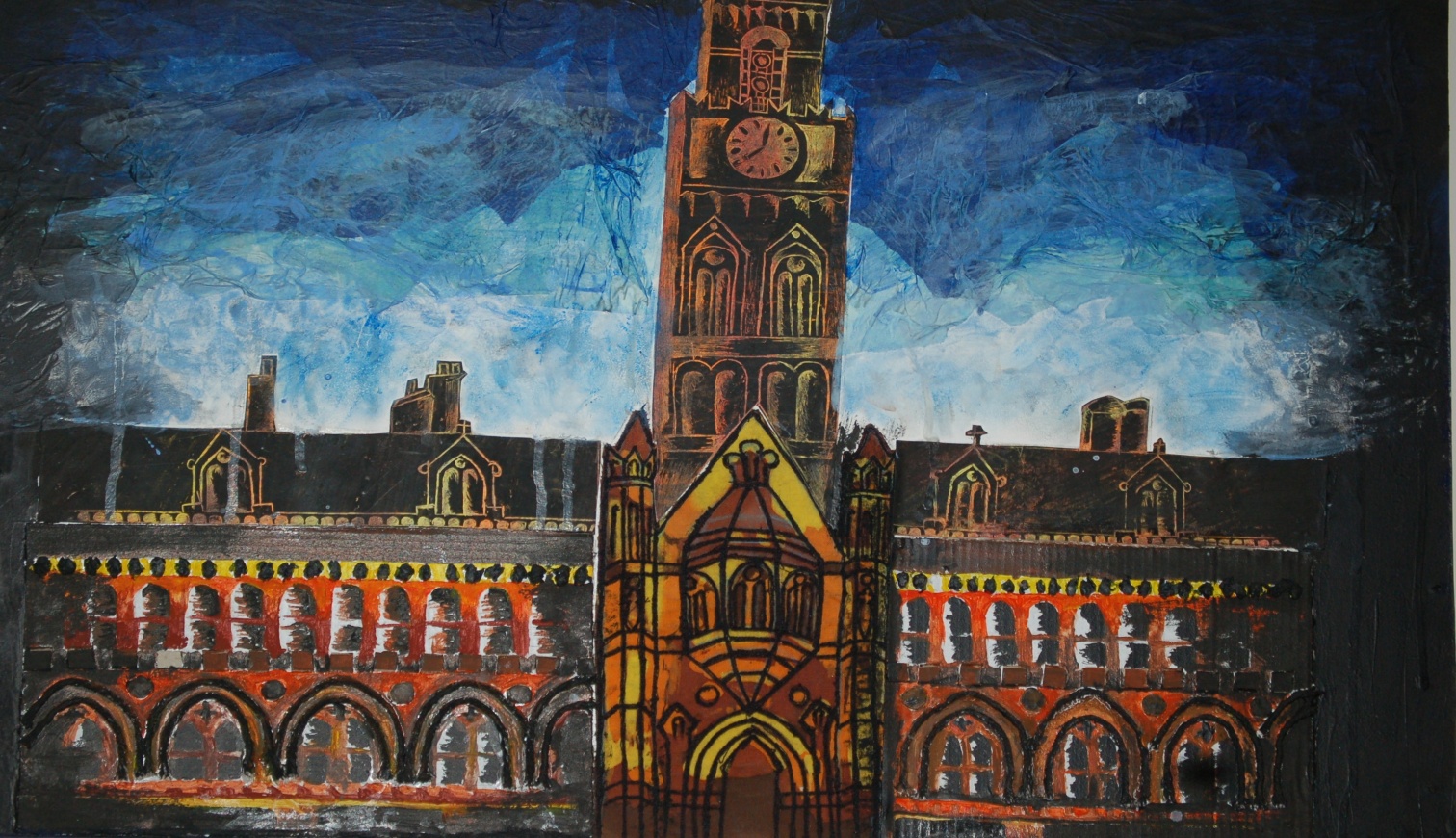 Winner Seconary Age Range
Saira Shehzadi, Year 12 of Belle Vue Girls’ School
‘Bradford Landscape’
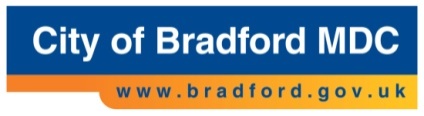 Future House Open Evening 
10 December 2014
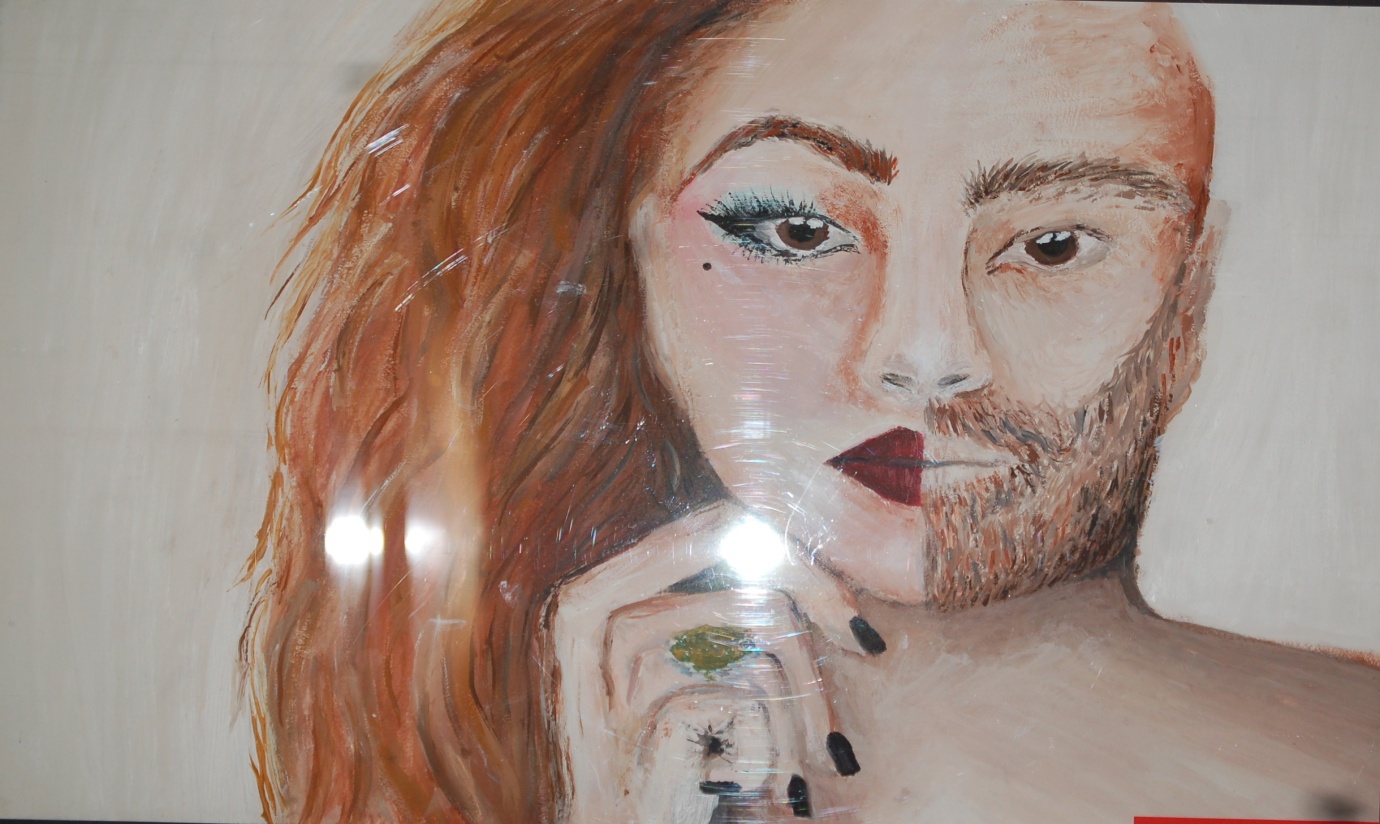 Runner Up Secondary Age Range
Beth Jackson, Year 11 of St Joseph’s Catholic College
‘GCSE Exam’
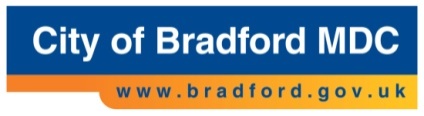 Future House Open Evening 
10 December 2014
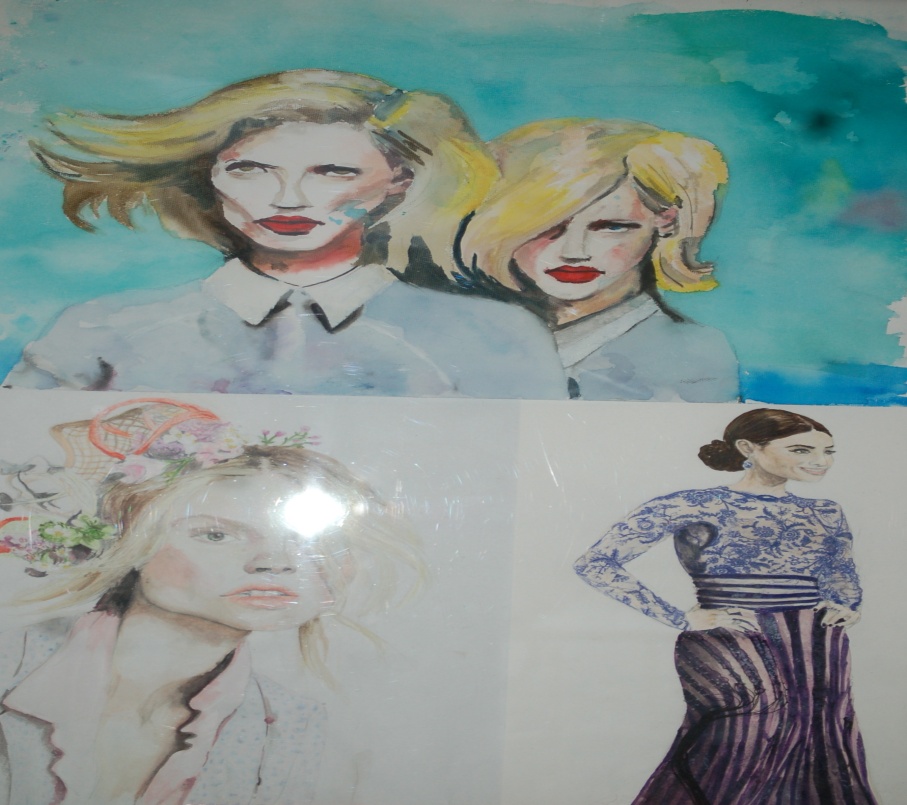 Runner Up Secondary Age Range
Charlotte Johnson, Year 13 of St Bede’s Catholic College
‘Identity’
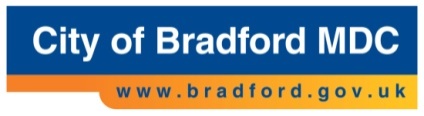 Future House Open Evening 
10 December 2014
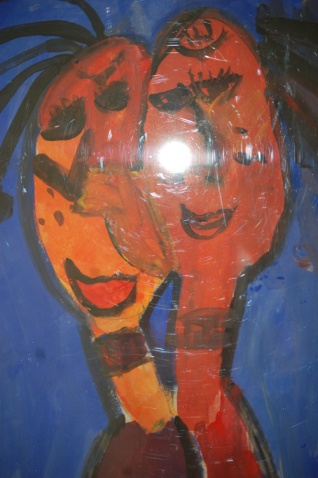 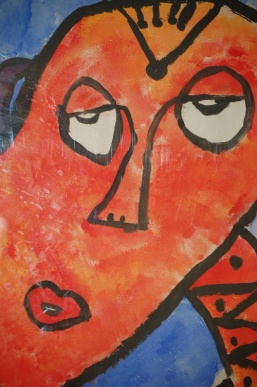 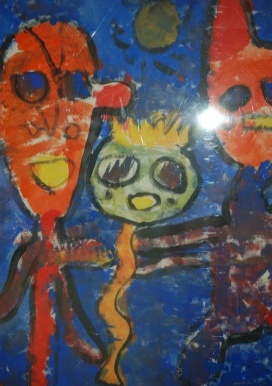 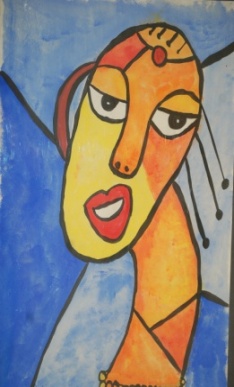 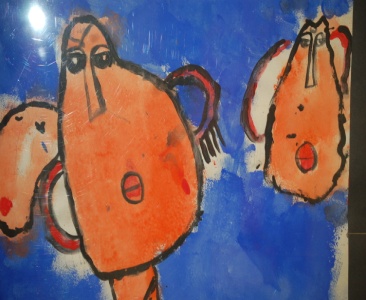 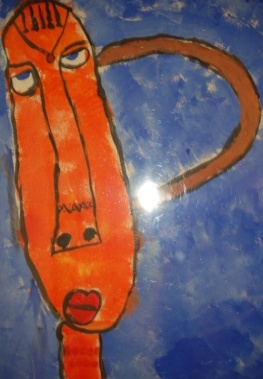 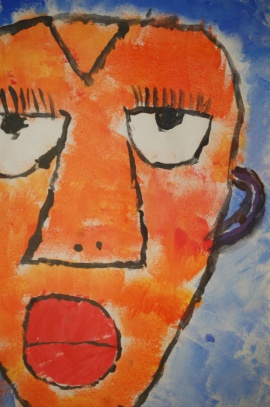 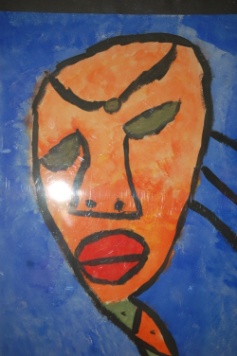 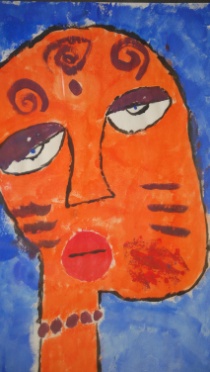 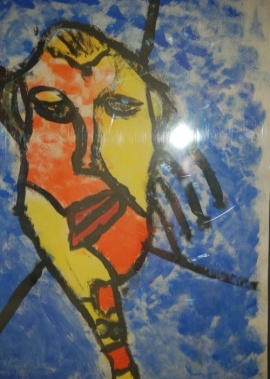 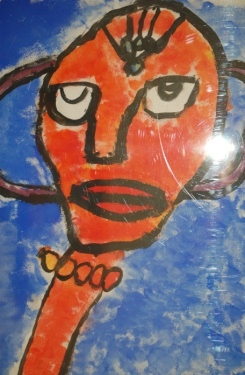 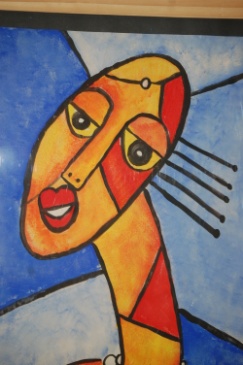 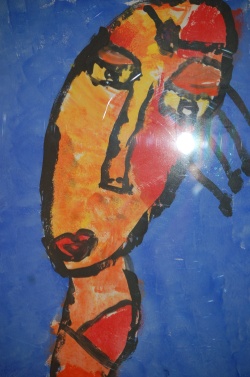 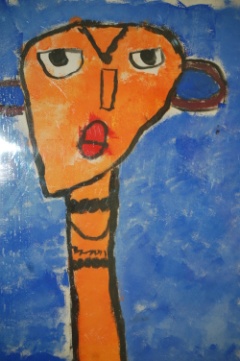 Special Joint Award Winner
Year 4 Pupils at St Cuthbert & The First Martyrs’ Catholic Primary School
‘African Portrait Work’
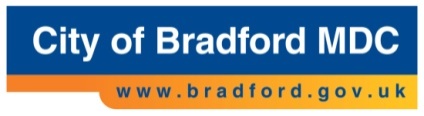 Future House Open Evening 
10 December 2014
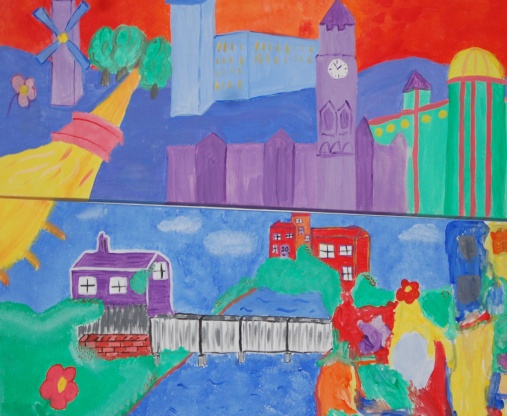 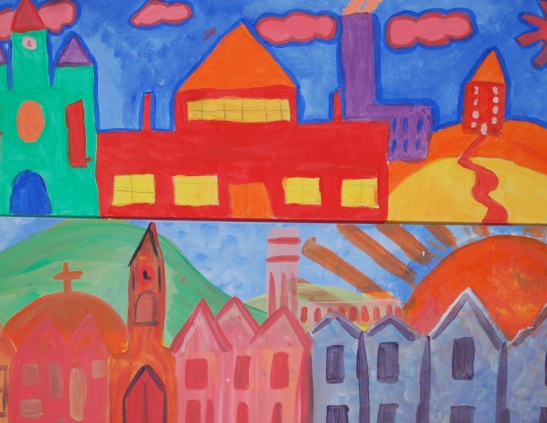 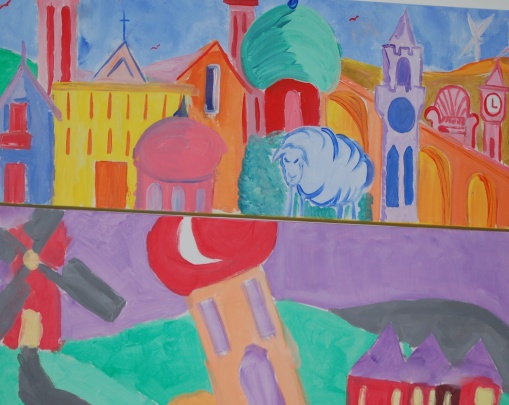 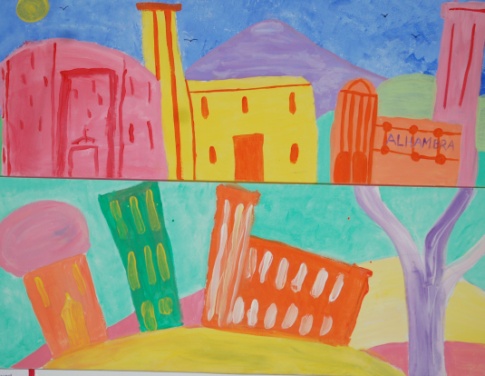 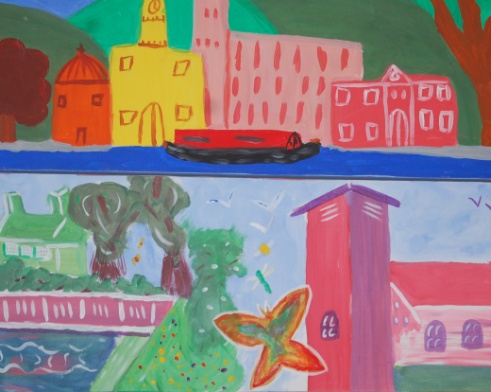 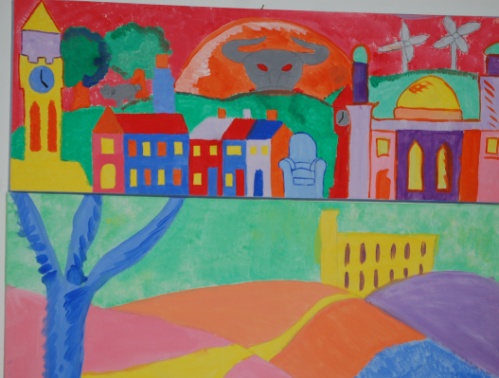 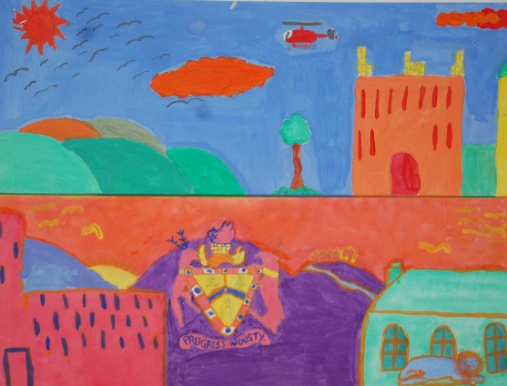 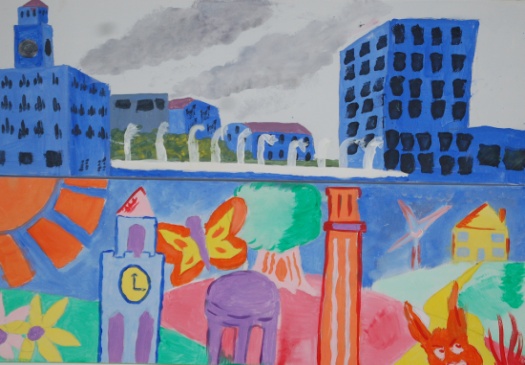 Special Joint Award Winner
Parkland Primary School
Parent & Child Group
‘Bradford District Landscapes’
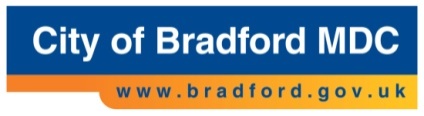 Future House Open Evening 
10 December 2014
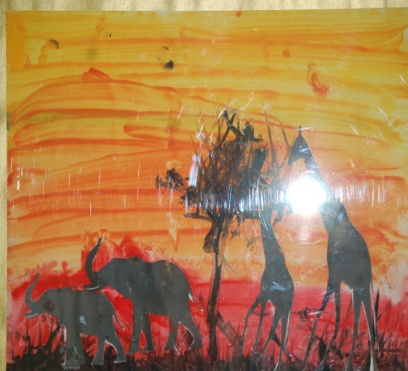 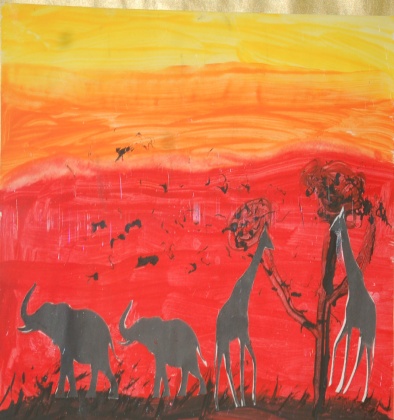 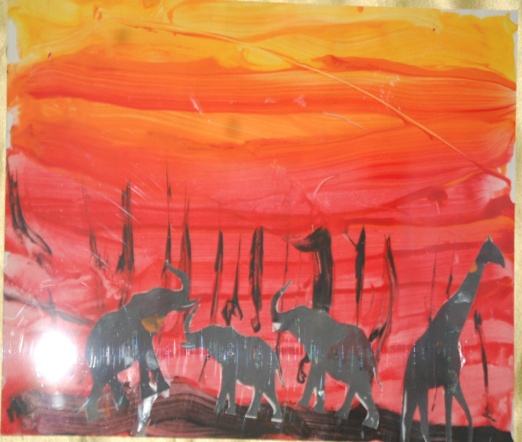 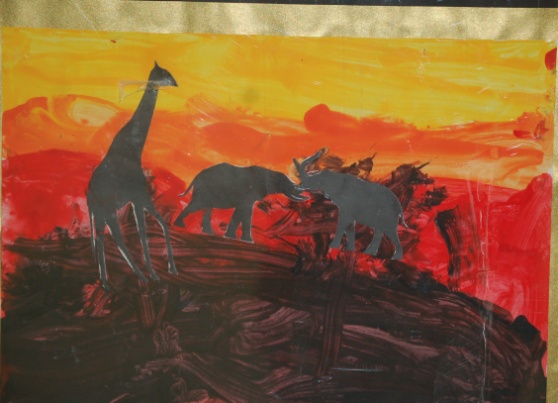 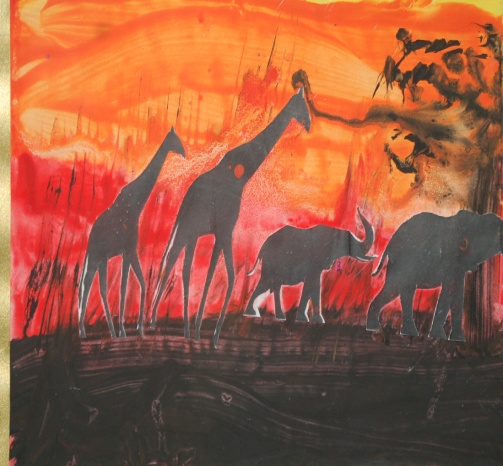 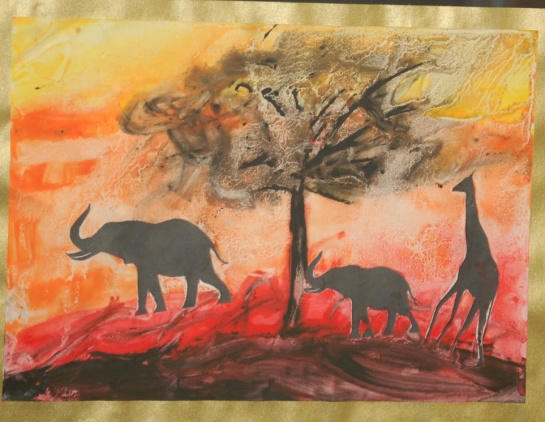 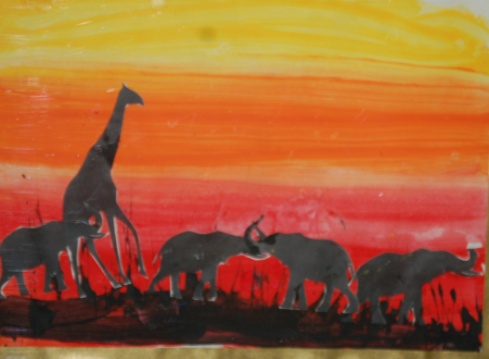 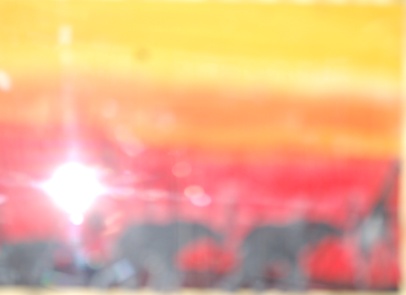 Special Joint Award Winner
Year 1 Pupils at Thorpe Primary School
‘African Landscapes’
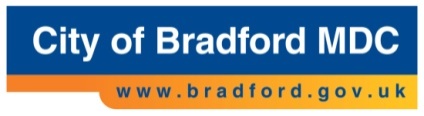 Future House Open Evening 
10 December 2014
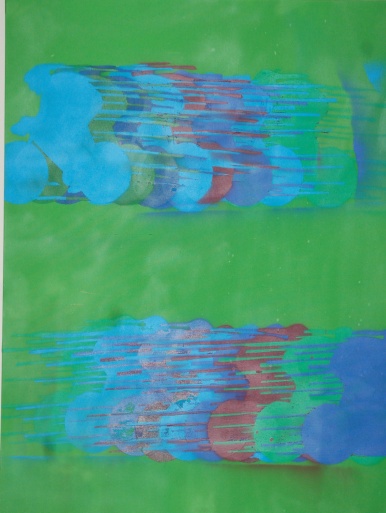 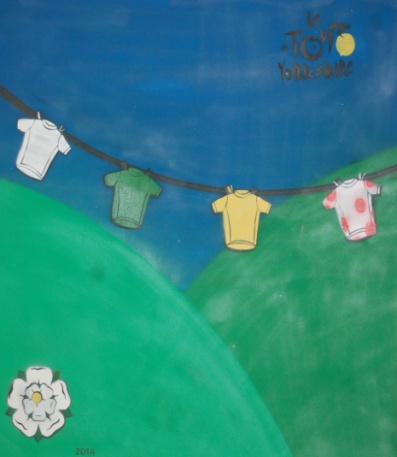 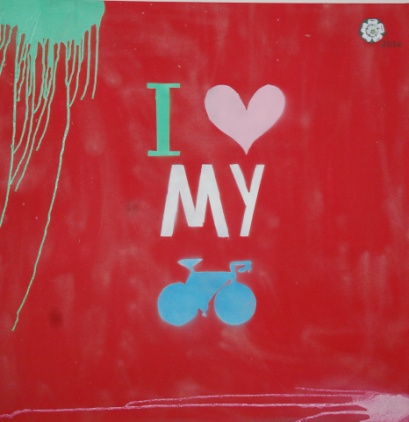 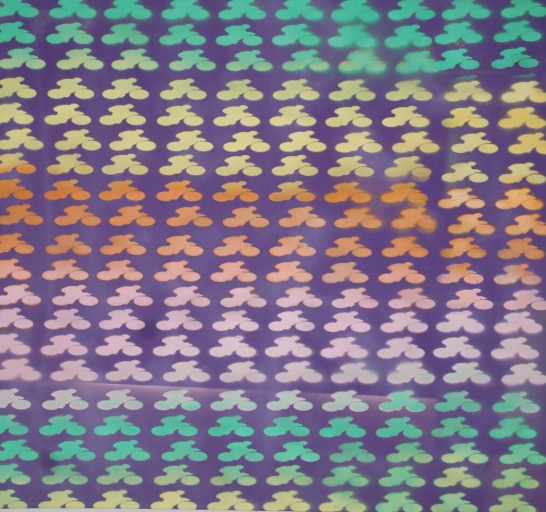 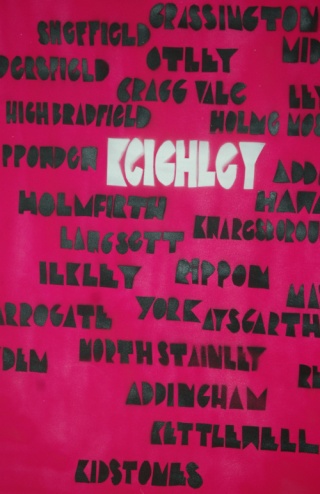 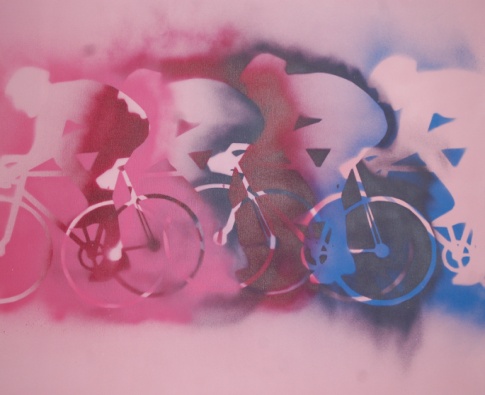 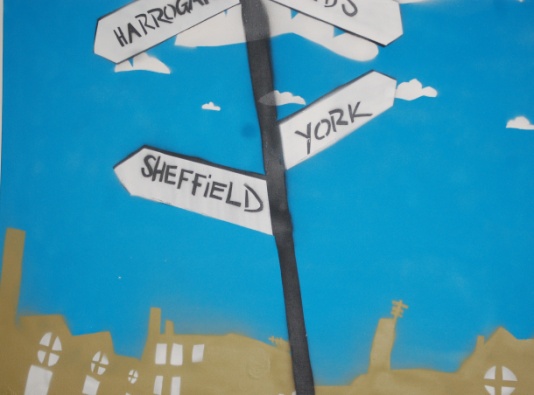 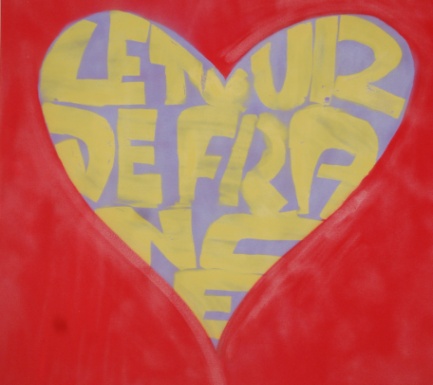 Special Joint Award Winner
Dixons Allerton Academy with Artist Mike Grainger
‘Tour de France’
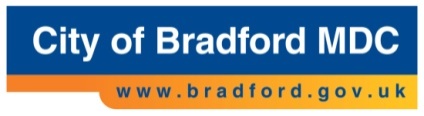 Future House Open Evening 
10 December 2014
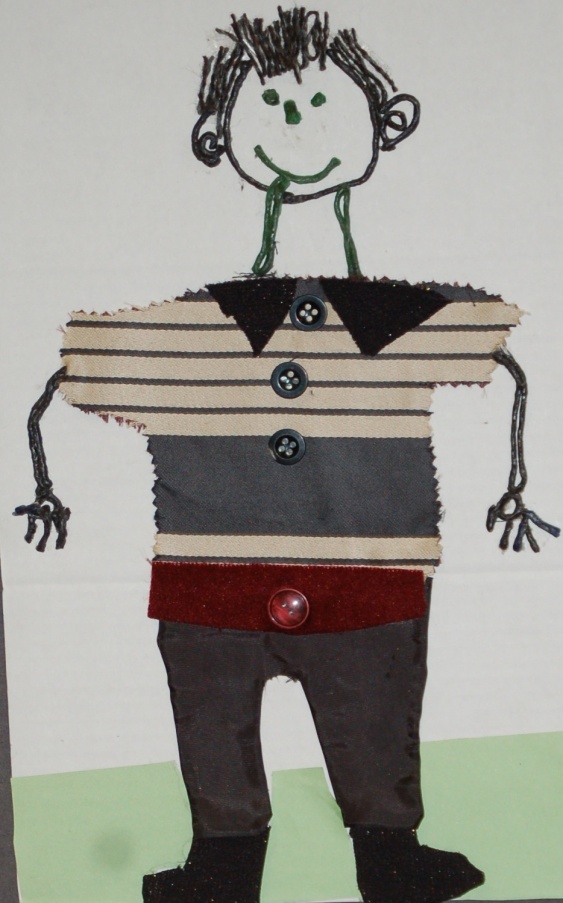 Visual Impaired Award
Abdur Khan of Hanson Academy Resource Base
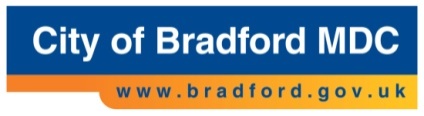 Future House Open Evening 
10 December 2014
Seasonal Greeting Card Competition 2014
Lord Mayor’s Choice
Isama Shah, Year 5 Lidget Green Primary School
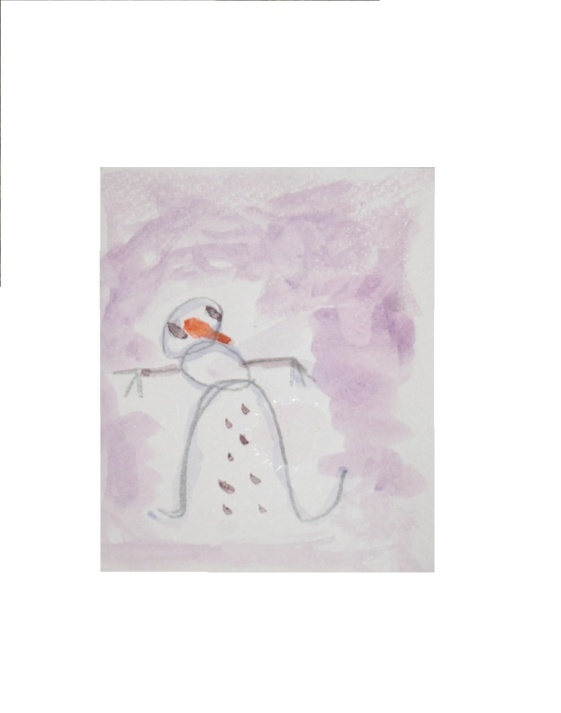 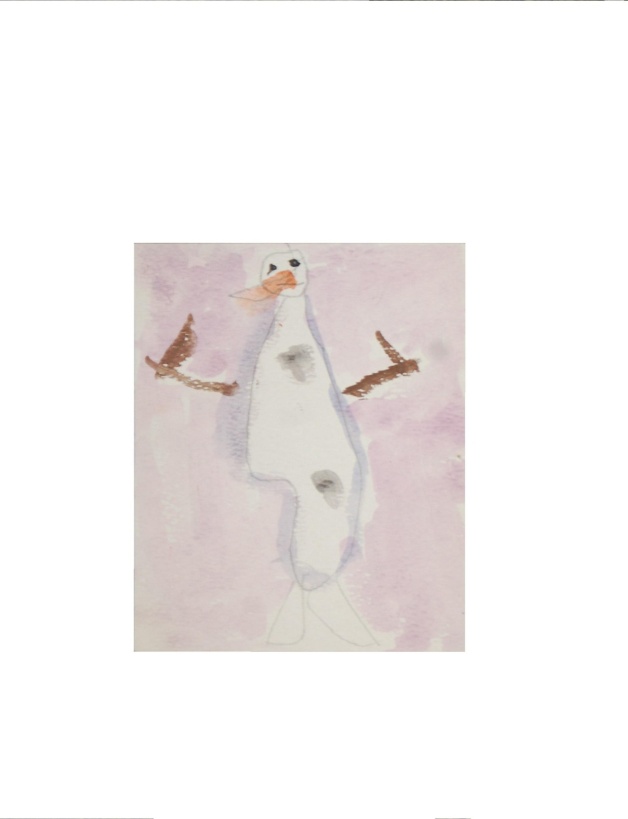 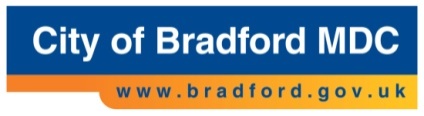 Future House Open Evening 
10 December 2014
1 - Zak Benitez

2 - Burnhanuddin Qureshi

3 - Ibrahim Akram

4 - Musa Majid

Reception Class 

St Cuthbert & The First Martyrs’ Catholic Primary School
2
1
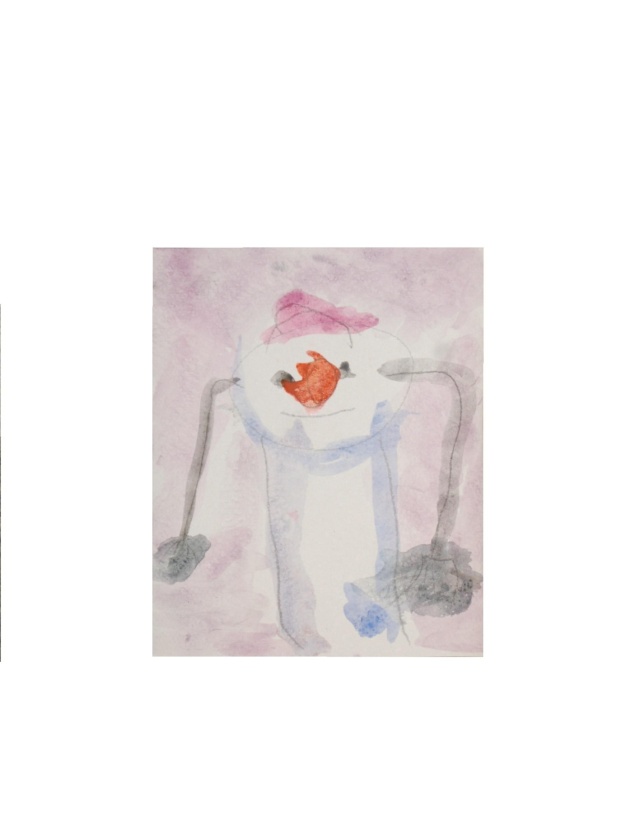 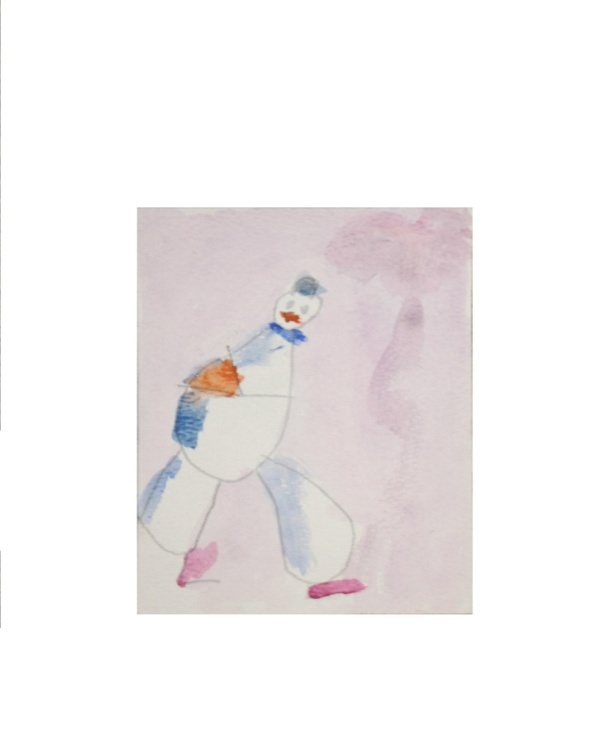 Seasonal Greeting Card Competition 2014
Leader of The Council’s Choice
3
4
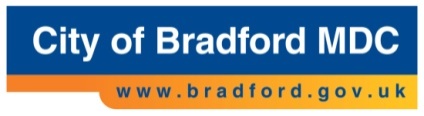 Future House Open Evening 
10 December 2014
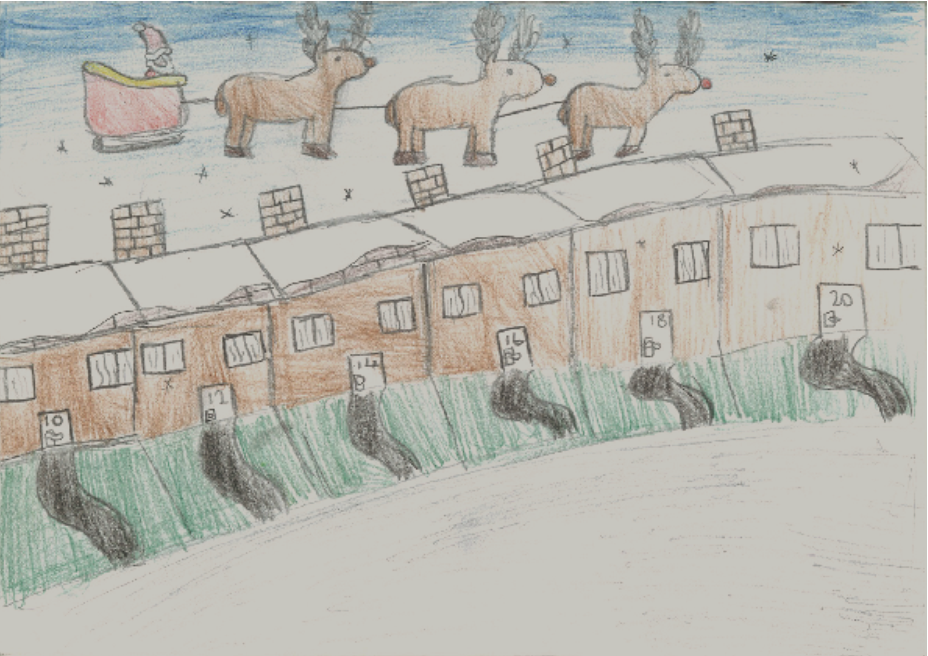 Seasonal Greeting Card Competition 2014
Department of Children’s Services Choice
Rema Ahmed, Year 6 of Feversham Primary School
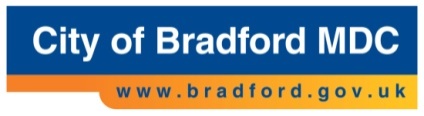 Future House Open Evening 
10 December 2014
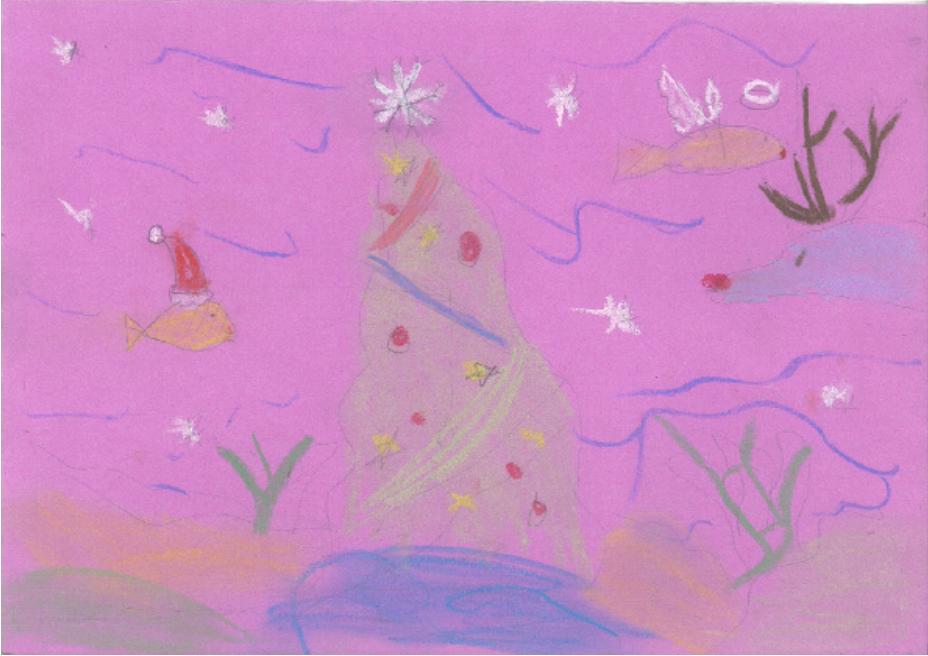 Seasonal Greeting Card Competition 2014
KS2 Runner Up
Lucy Poole, Year 4 of St Anthony’s Catholic Primary Clayton
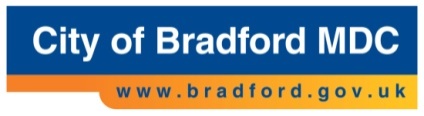 Future House Open Evening 
10 December 2014
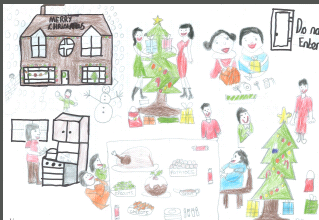 Seasonal Greeting Card Competition 2014
KS2 Runner Up
Harvinder Rehalu, Year 6 of Poplars Farm Primary School
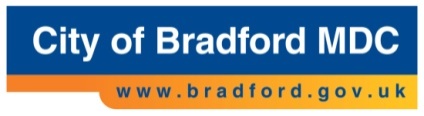 Future House Open Evening 
10 December 2014
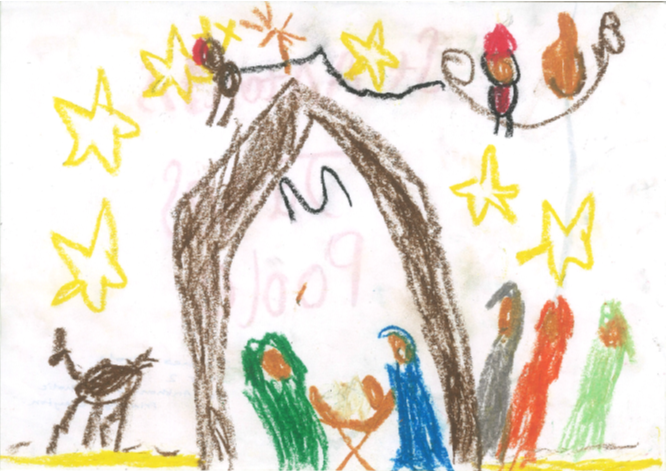 Seasonal Greeting Card Competition 2014
KS1 Runner Up
James Poole, Year 2 of St Anthony’s Catholic Primary Clayton